Ukulele Y3
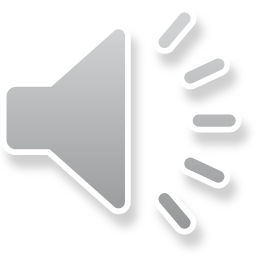 My ukulele has a body, a neck and a head,​But it's got no arms and legs!My ukulele has a body, a neck and a head,But it's got no arms and legs!

It has a bridge and a sound hole, a fretboard and a nut,​Four strings and tuning pegs,My ukulele has a body, a neck and a head,But it's got no arms and legs!
G   C   E   A
Four strings we play​When we tune our ukuleles every day.
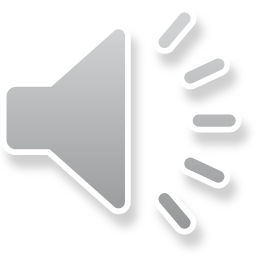 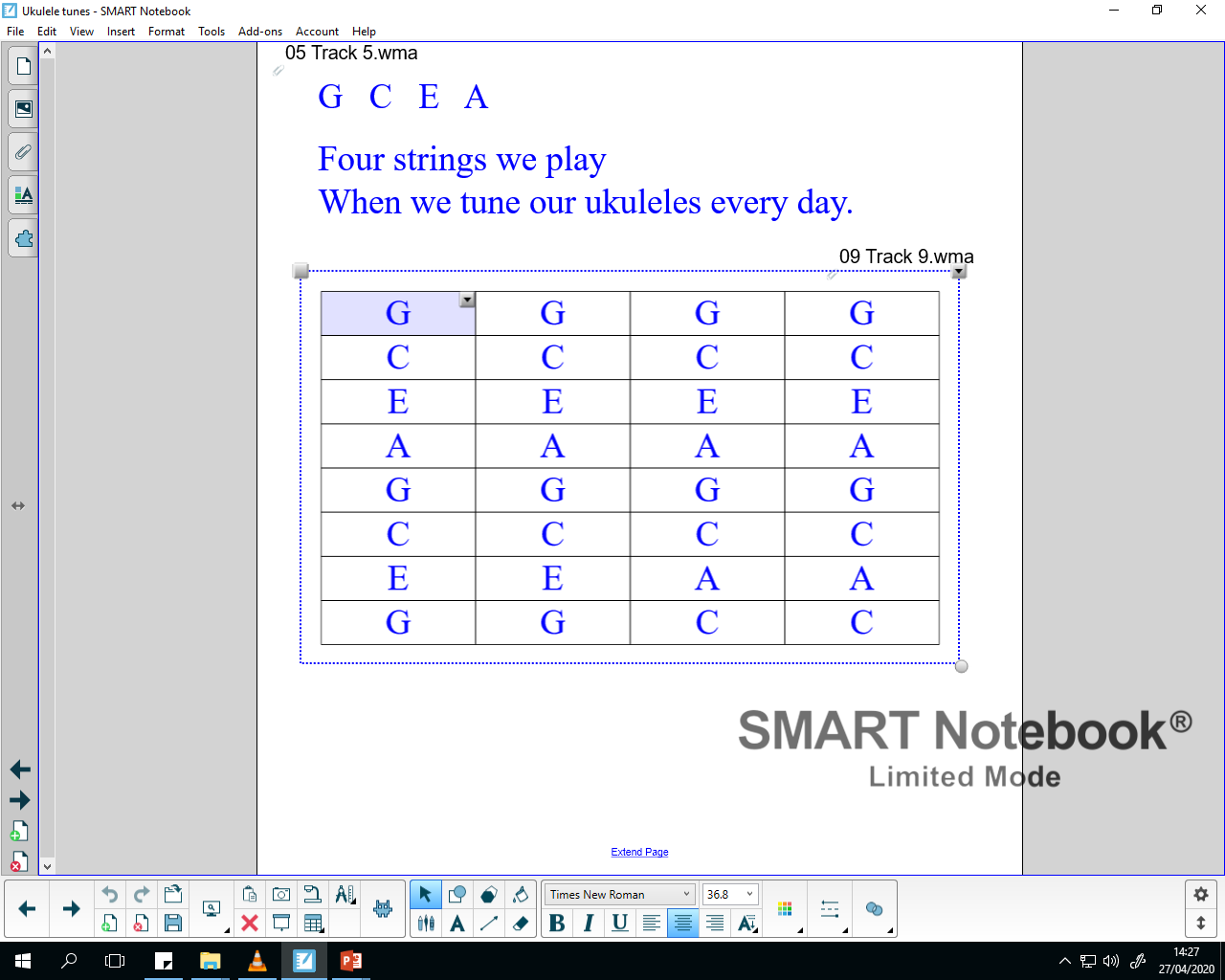 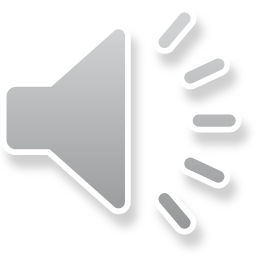 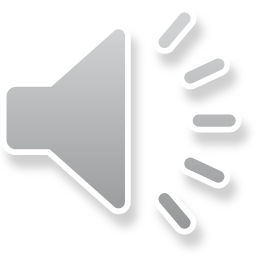 C

Strum, strum, strum your uke,
all the live long day,
Merrily, merrily, merrily, merrily,
That's the way we play.

Strum, strum, strum your uke,
it's a happy day,
Merrily, merrily, merrily, merrily,
Then we shout hooray.  Hooray!
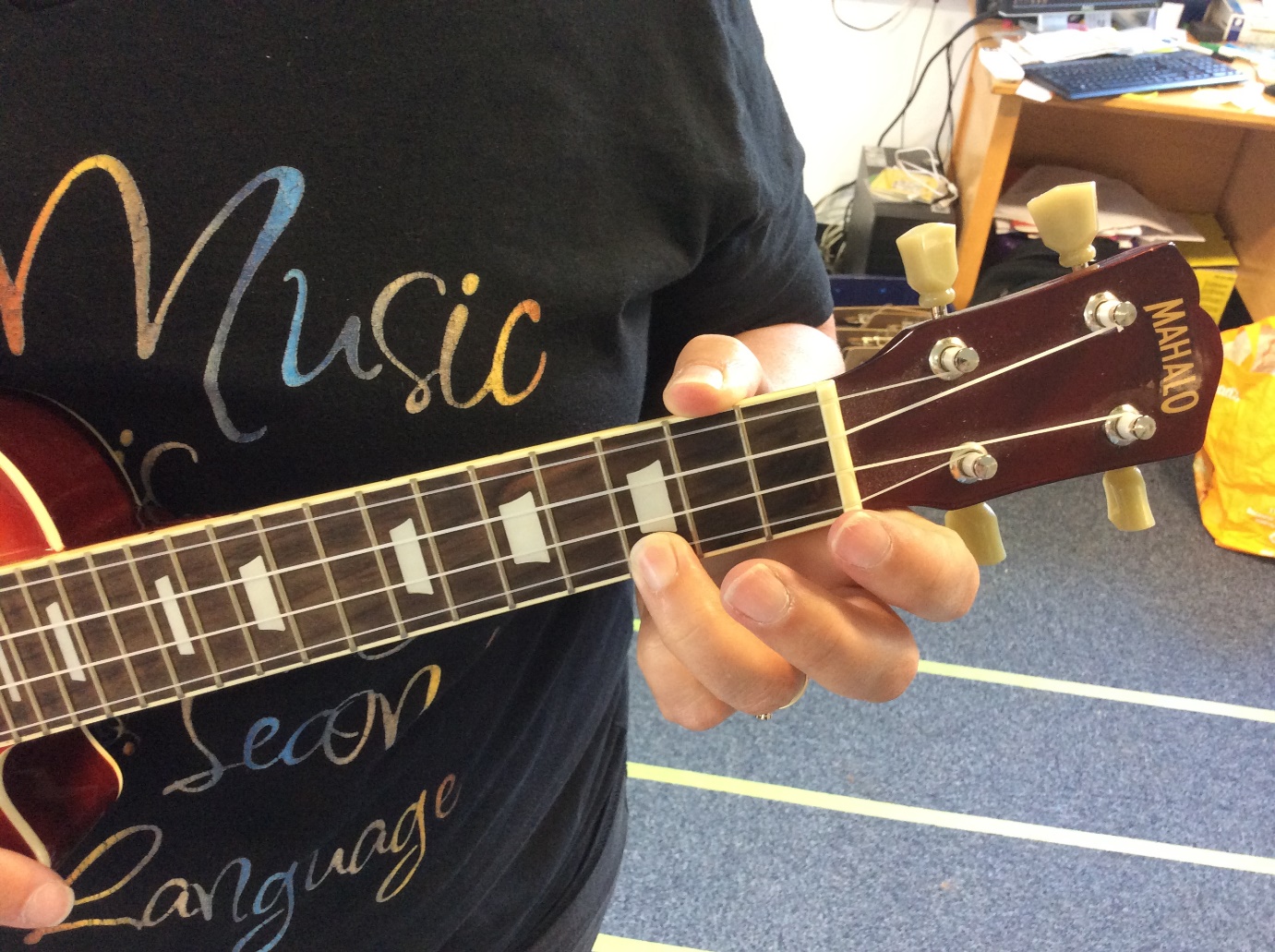 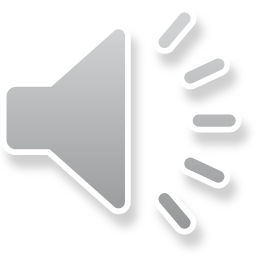 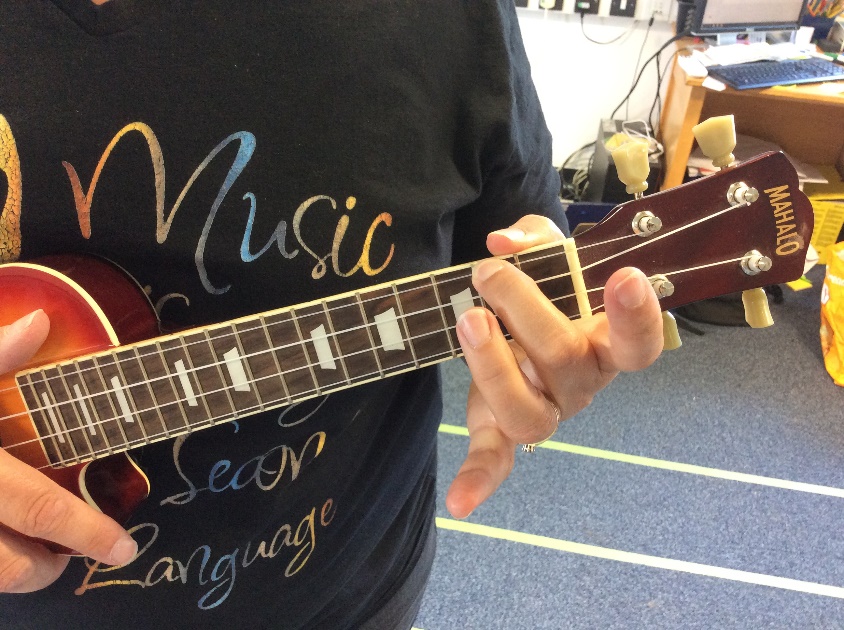 First you find your fourth string downOn fret number twoPut your second finger there , it's easy to do.There's A minor miracle  just waiting for you.
STRUM    STRUM    STRUM    DAMP
U-ku-le-le Mag-ic
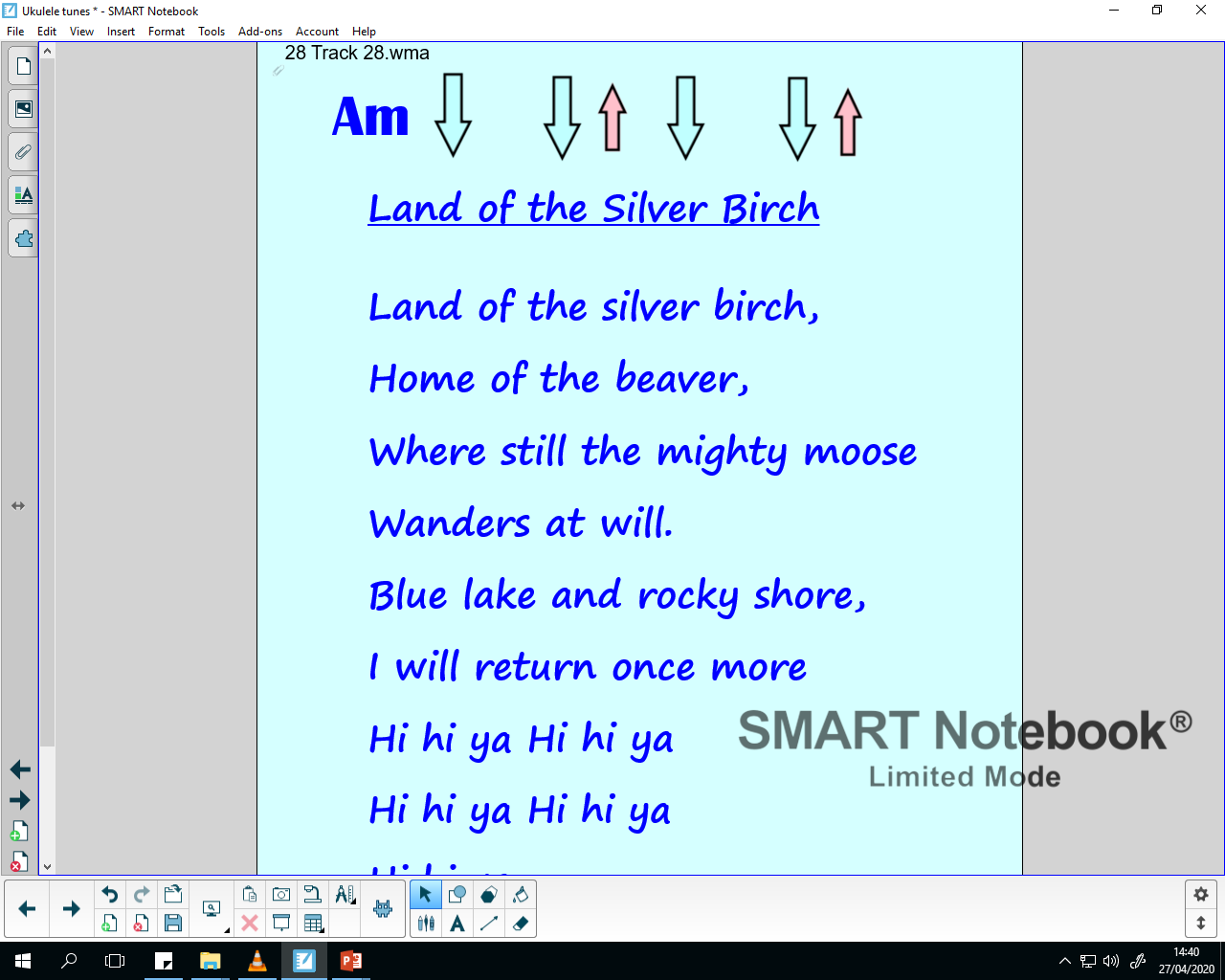 Land of the Silver Birch
Land of the silver birch,Home of the beaver,Where still the mighty mooseWanders at will.Blue lake and rocky shore,I will return once moreHi hi ya Hi hi yaHi hi ya Hi hi yaHi hi yaHi
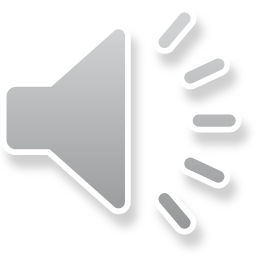 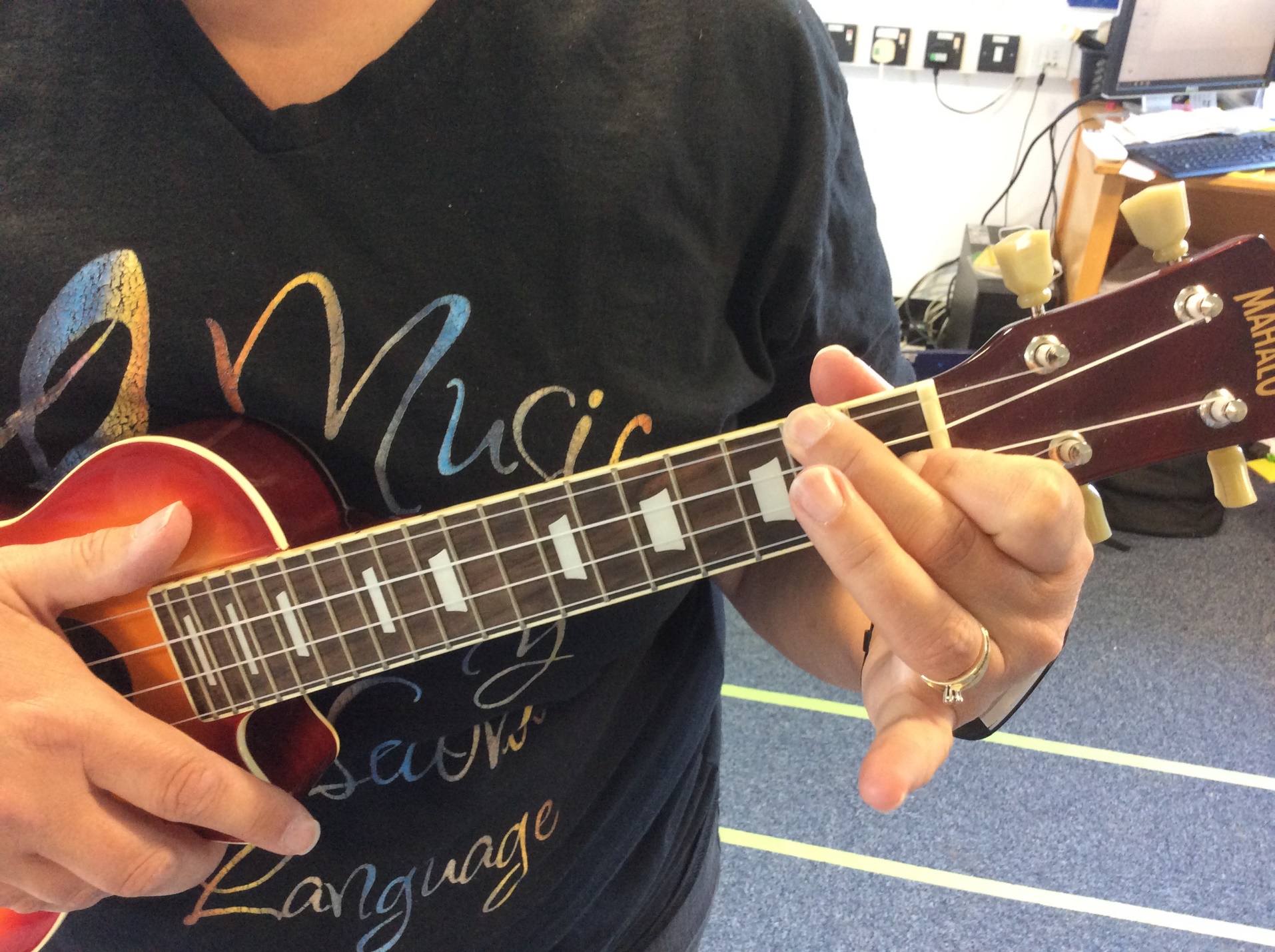 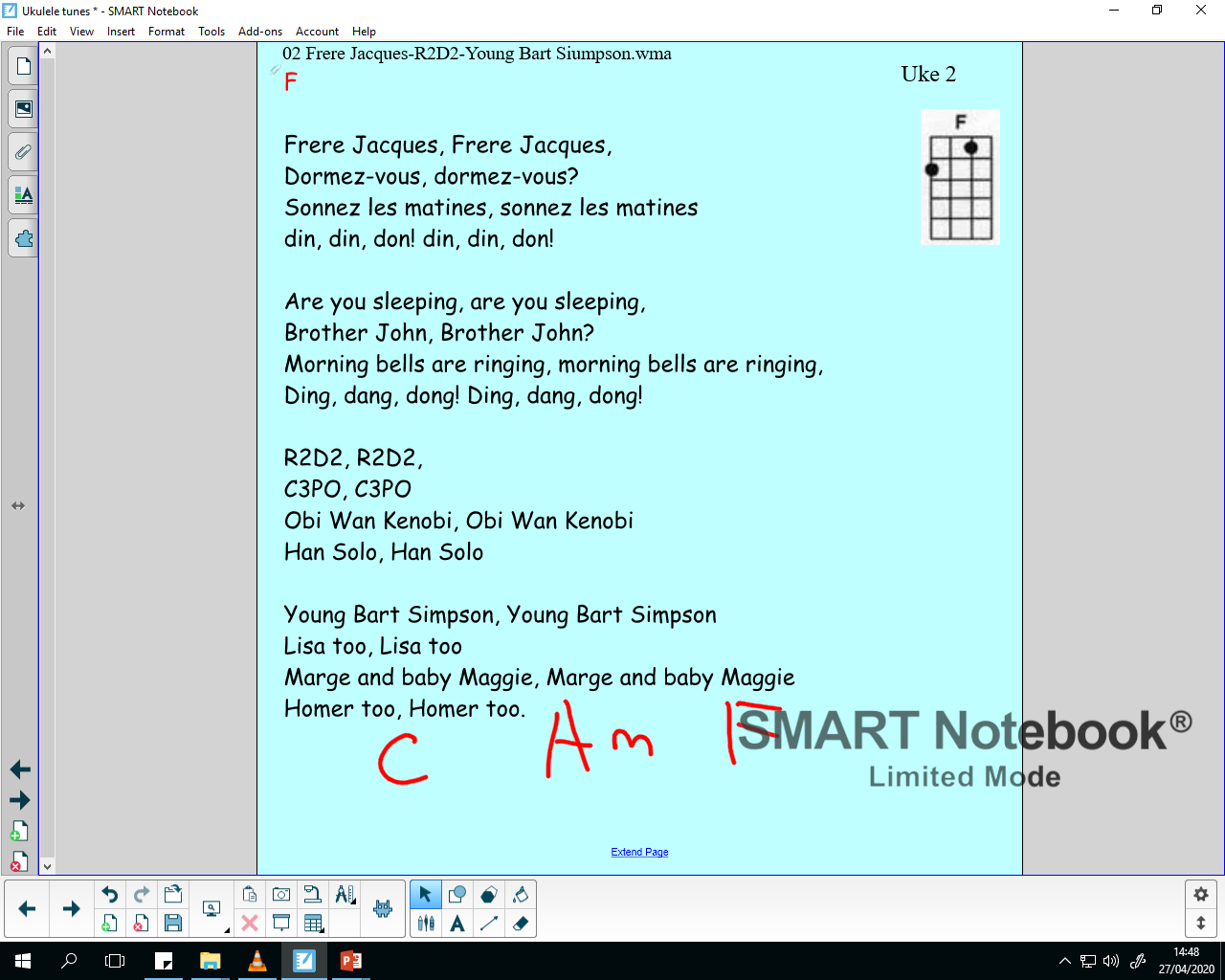 F

Frere Jacques, Frere Jacques,
Dormez-vous, dormez-vous?
Sonnez les matines, sonnez les 
matines
din, din, don! din, din, don!

Are you sleeping, are you 
sleeping, 
Brother John, Brother John?
Morning bells are ringing,
morning bells are ringing,
Ding, dang, dong! Ding, dang, 
dong!
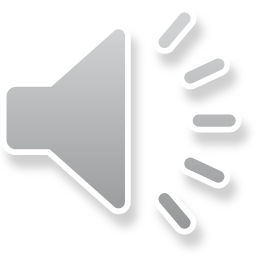 R2D2, R2D2,
C3PO, C3PO
Obi Wan Kenobi, Obi Wan Kenobi
Han Solo, Han Solo

Young Bart Simpson, Young
 Bart Simpson
Lisa too, Lisa too
Marge and baby Maggie,
 Marge and baby Maggie
Homer too, Homer too.
F
Froggy went a-courting and he did ride, a-hum, a-humFroggy went a-courting and he did ride, Ca-hum, a-humFFroggy went a-courting and he did ride,STOP STRUMMINGA sword and pistol by his sideFa-hum, a-hum
Rode right up to Missy Mouse's door....gave three raps and a very loud roar.
Sat Missy Mouse upon his knee...Said, "Missy Mouse will you marry me?"
"Where will the wedding supper be?"..."Down in the swamp in a hollow tree."
"What will the wedding supper be?"..."fried mosquito and a black eyed pea."
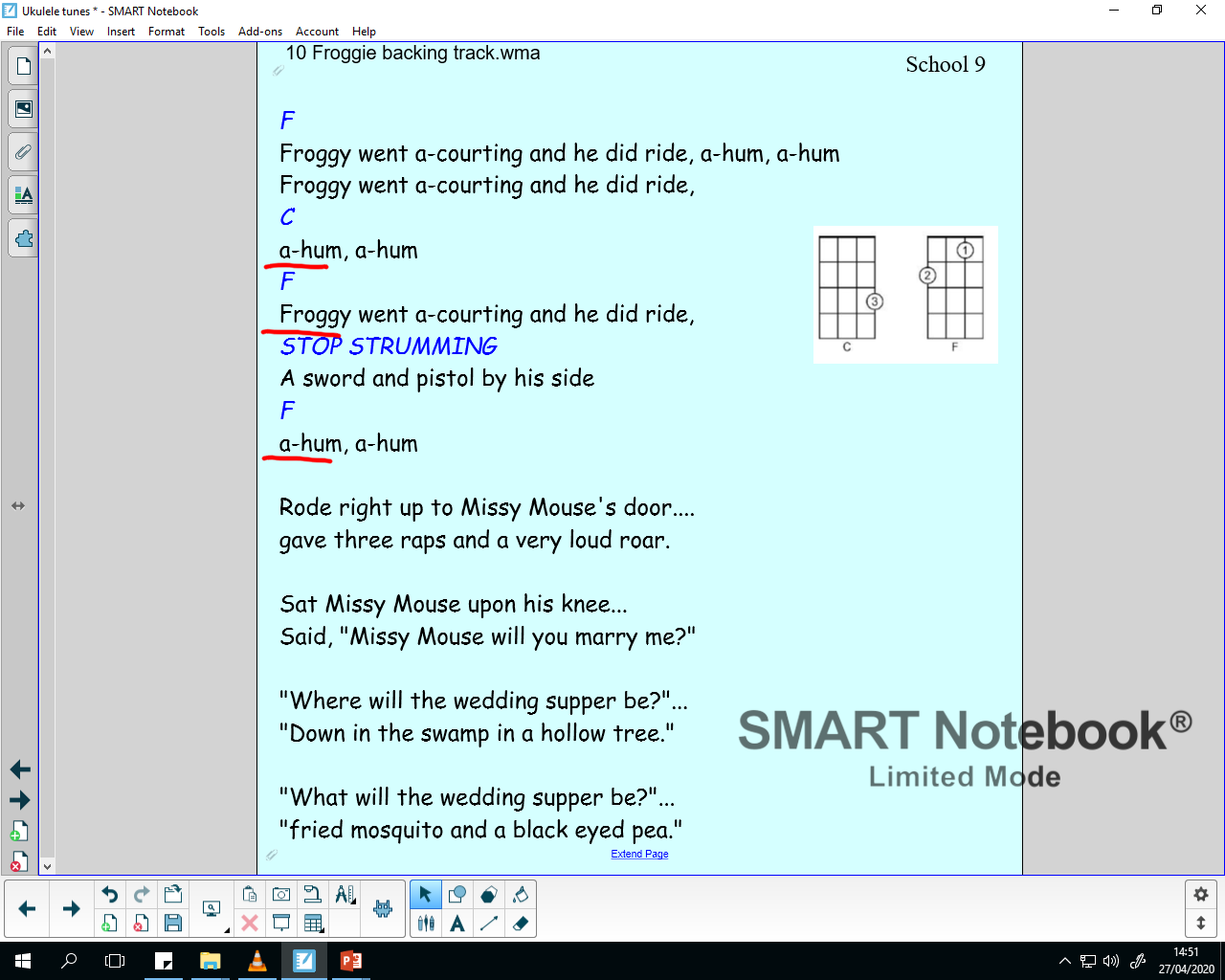 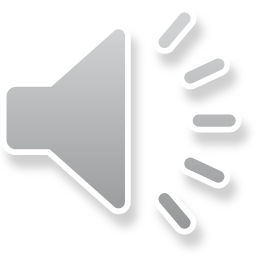